Describe a person
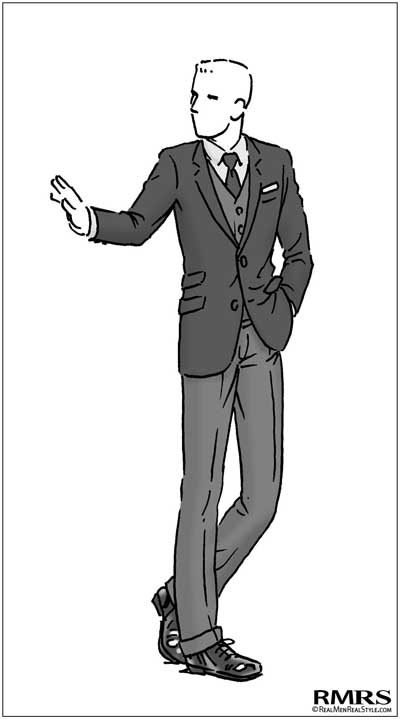 This man is thin and tall. 
I think he is good-looking.
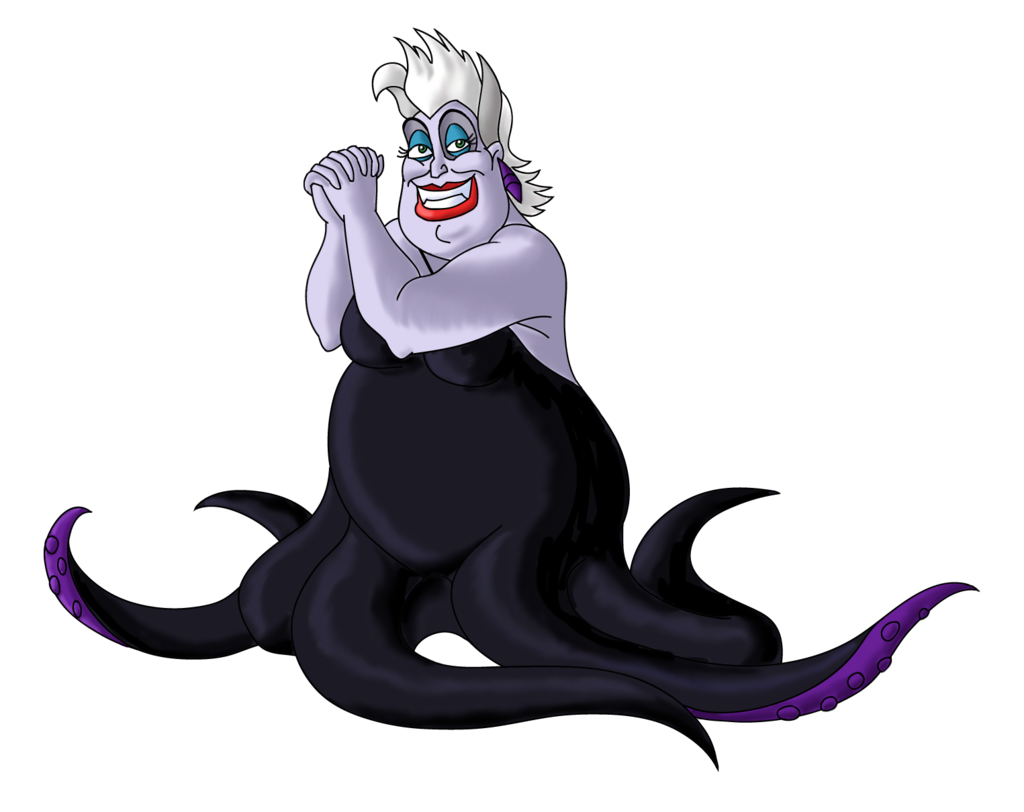 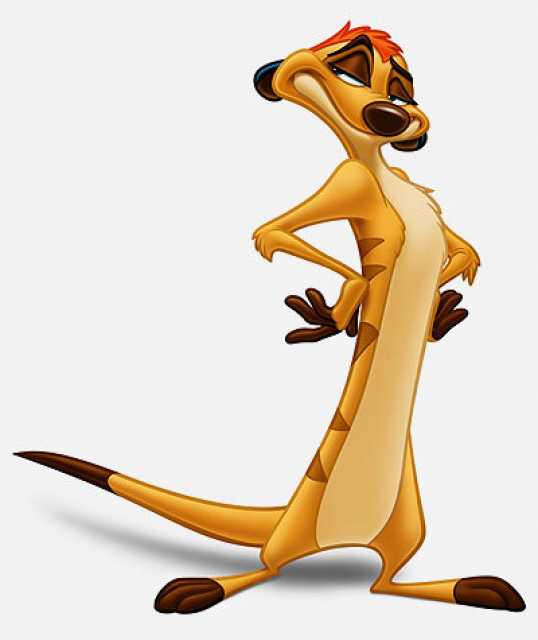 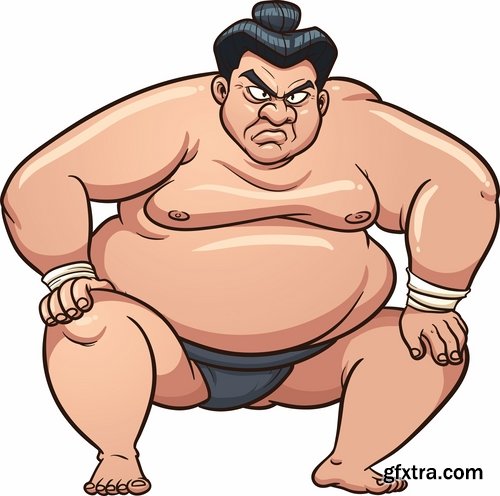 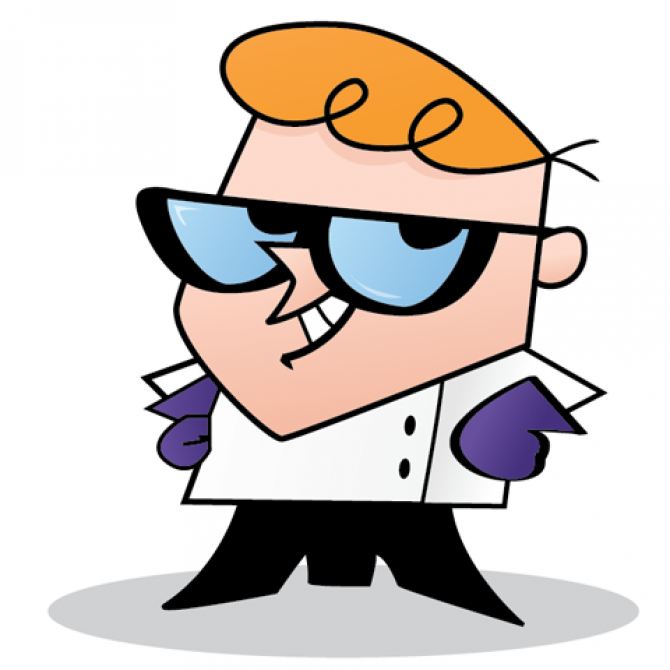 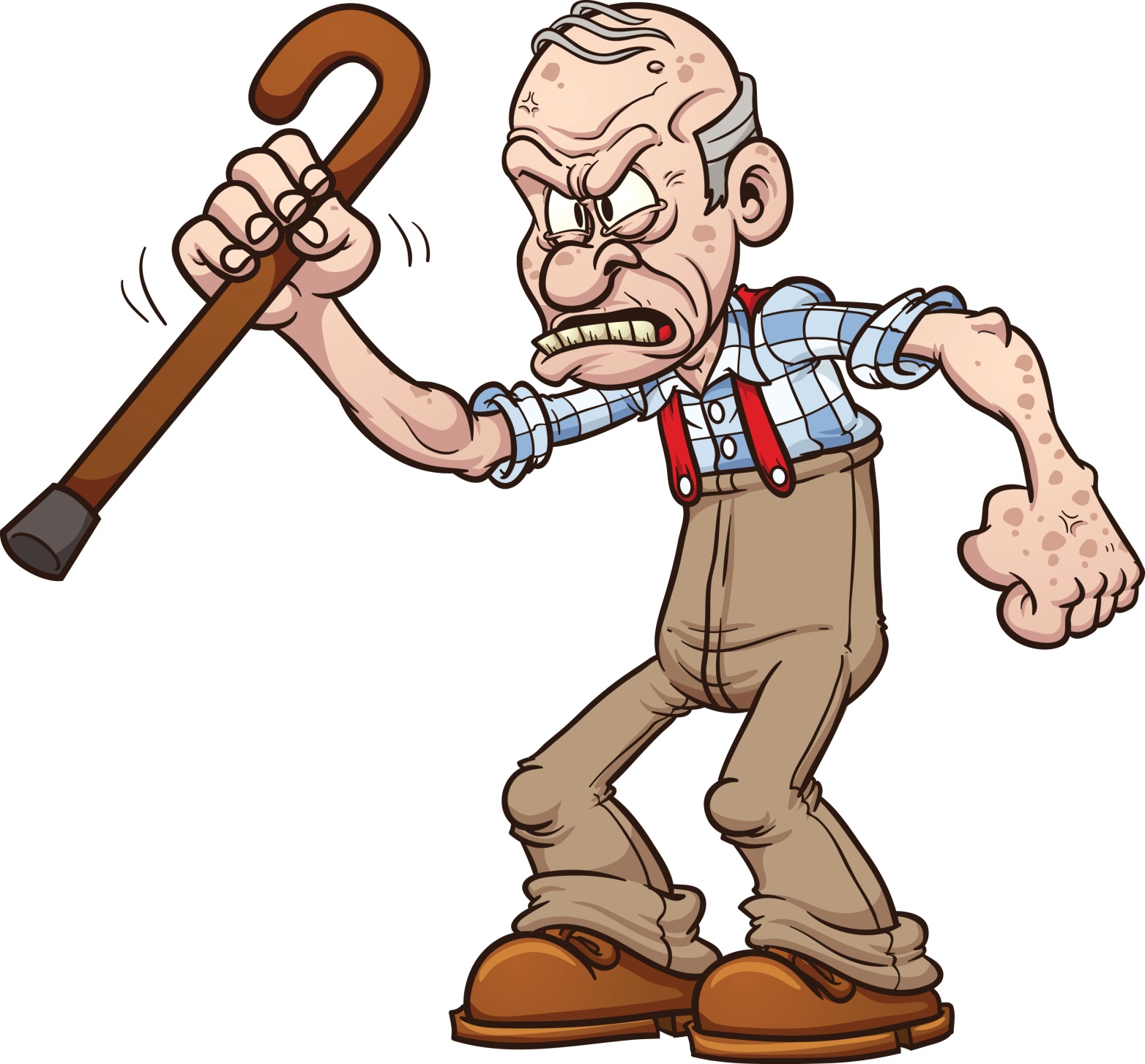 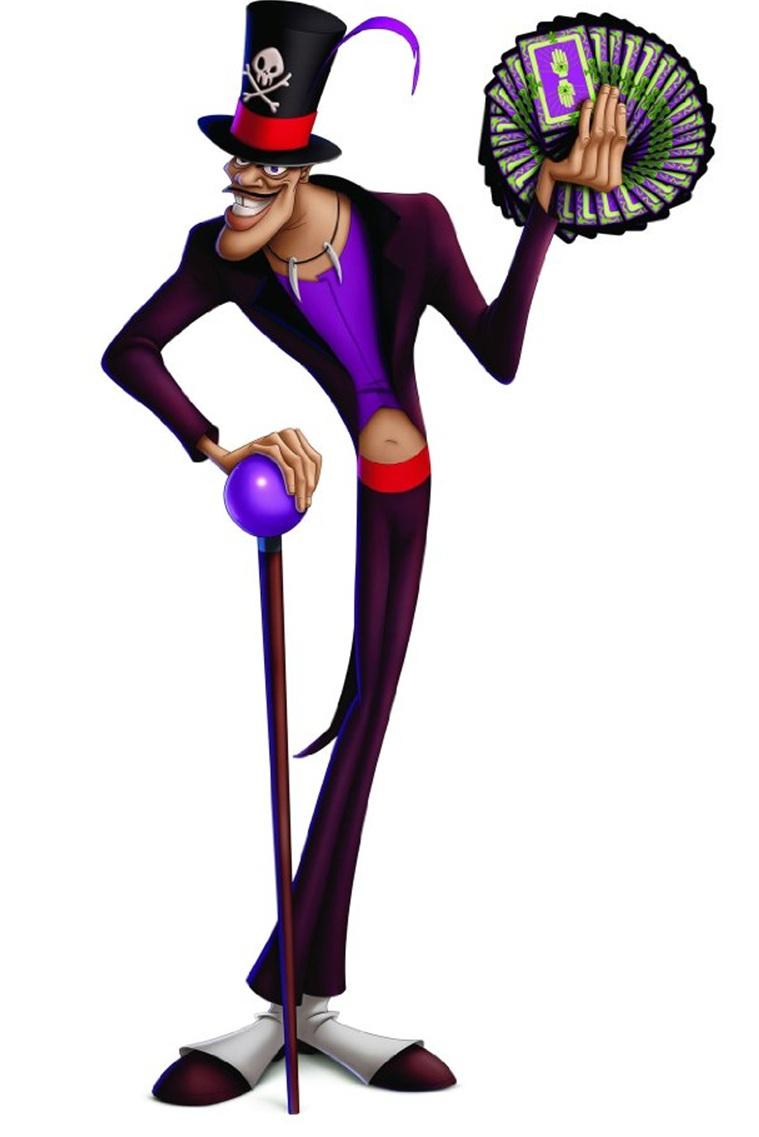 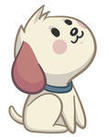 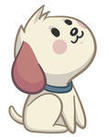 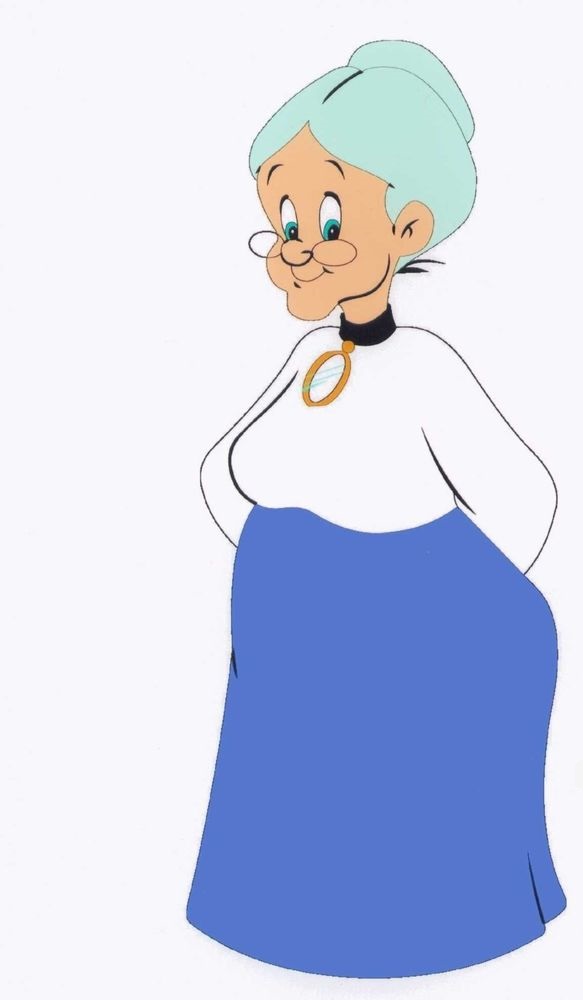 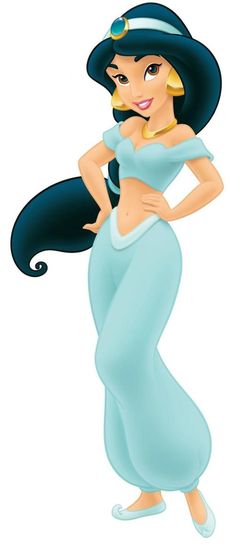